Cronograma
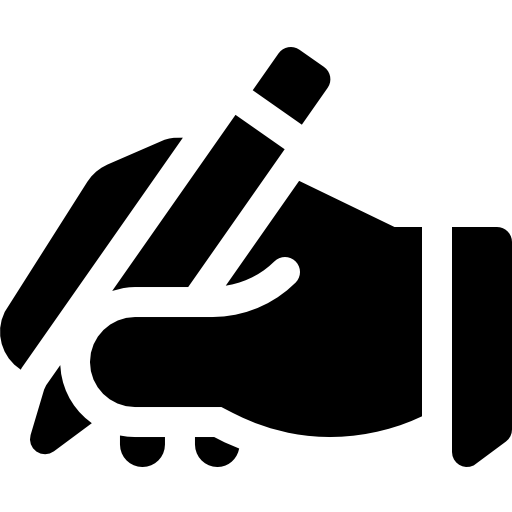 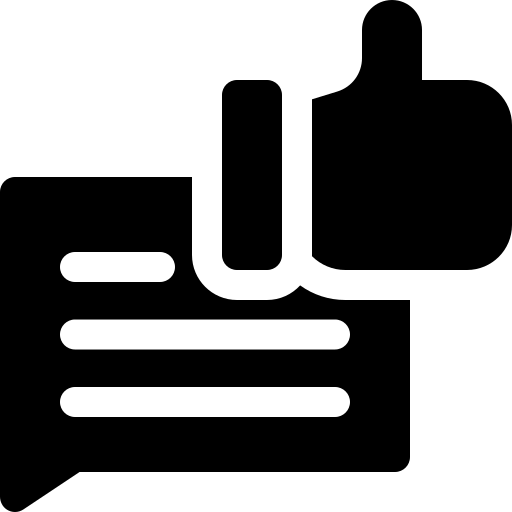 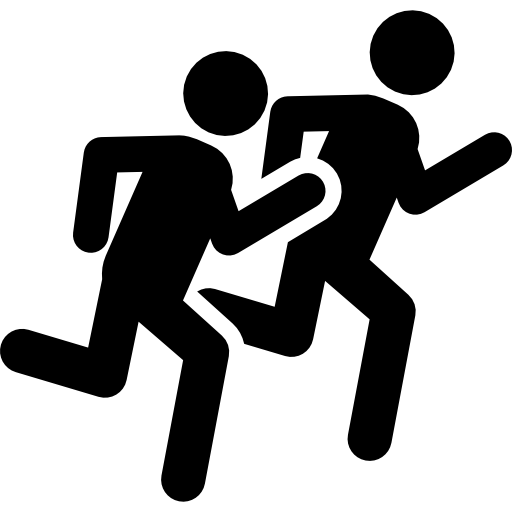 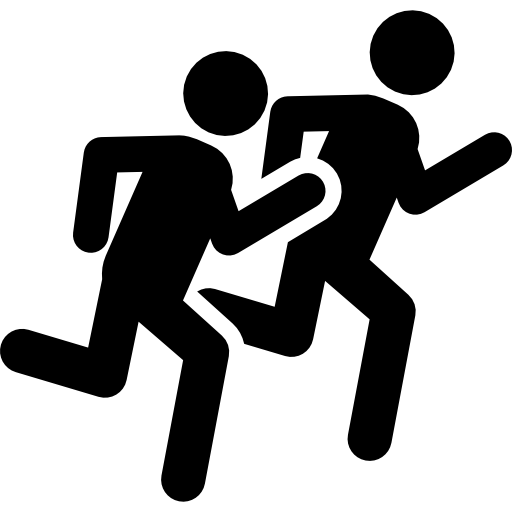 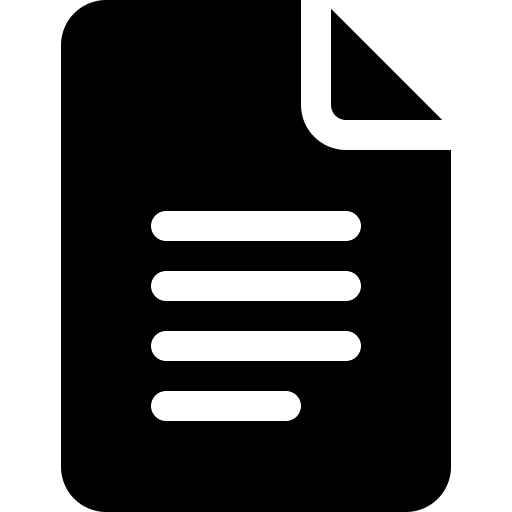 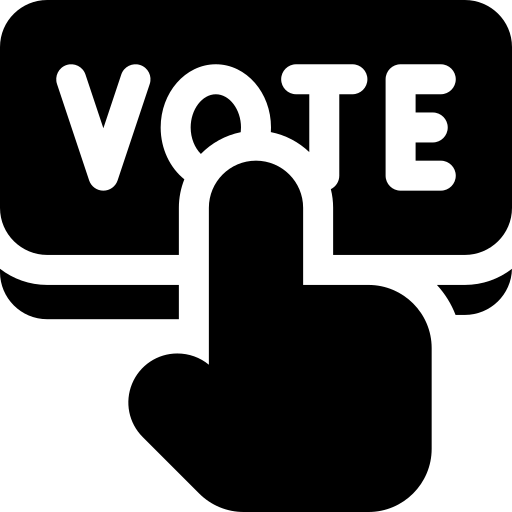 Registro de propuestas
Revisión
Alistamiento de priorización
Priorización
Consolidación
Alistamiento
15 Junio a
27 de Junio
28 Junio a
19 Agosto
28 Junio a
10 Septiembre
11 Septiembre a
30 Septiembre
1 octubre a   
31 octubre
1 Noviembre a 22 Noviembre
Votación ciudadana
Clasificación de metas
Definición de criterios de aprobación
Desarrollo de laboratorios cívicos
Registro propuestas iniciativa autónoma
Emisión de alertas por parte de la Alcaldía Local
Revisión técnica de las propuestas y emisión del concepto preliminar
Retroalimentación
Identificación y socialización de propuestas que pasan a priorización
Preparación para el despliegue
Elaboración y firma del Acta de Acuerdos Participativos
Publicación y difusión del Acta de Acuerdos Participativos
Pedagogía y sensibilización
Inscripción de la ciudadanía